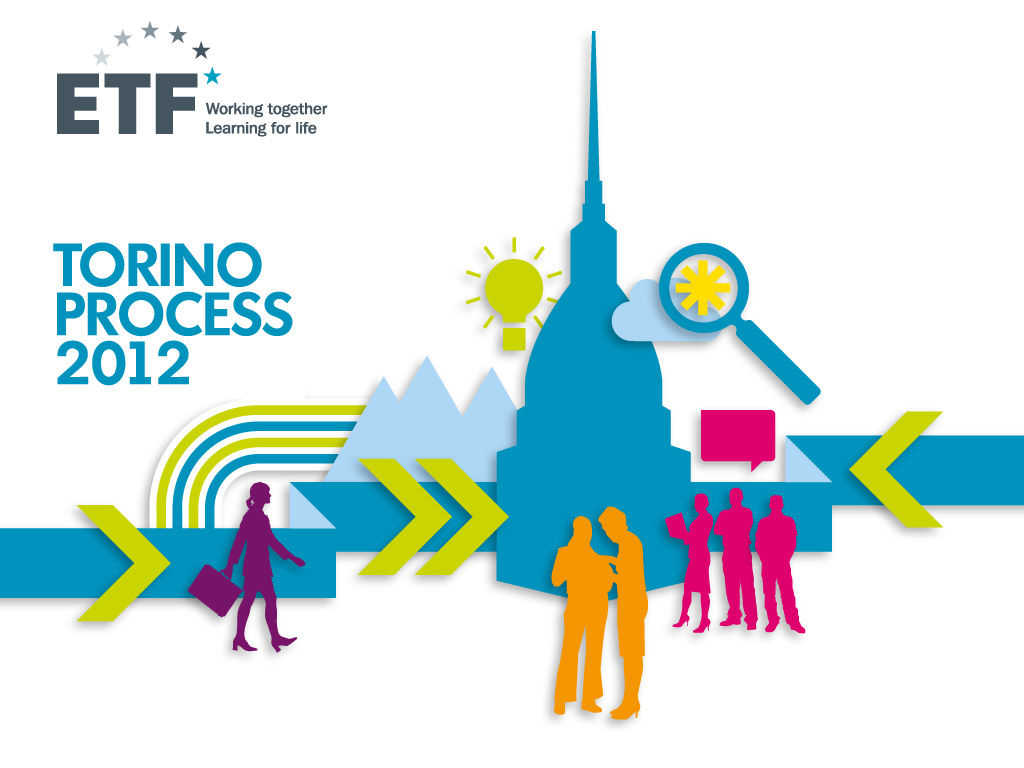 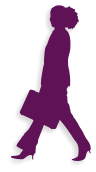 Evidence Based Policy Making in E&T



Zagreb, 12 February 2013
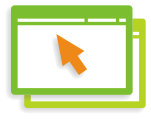 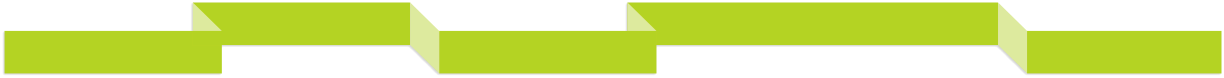 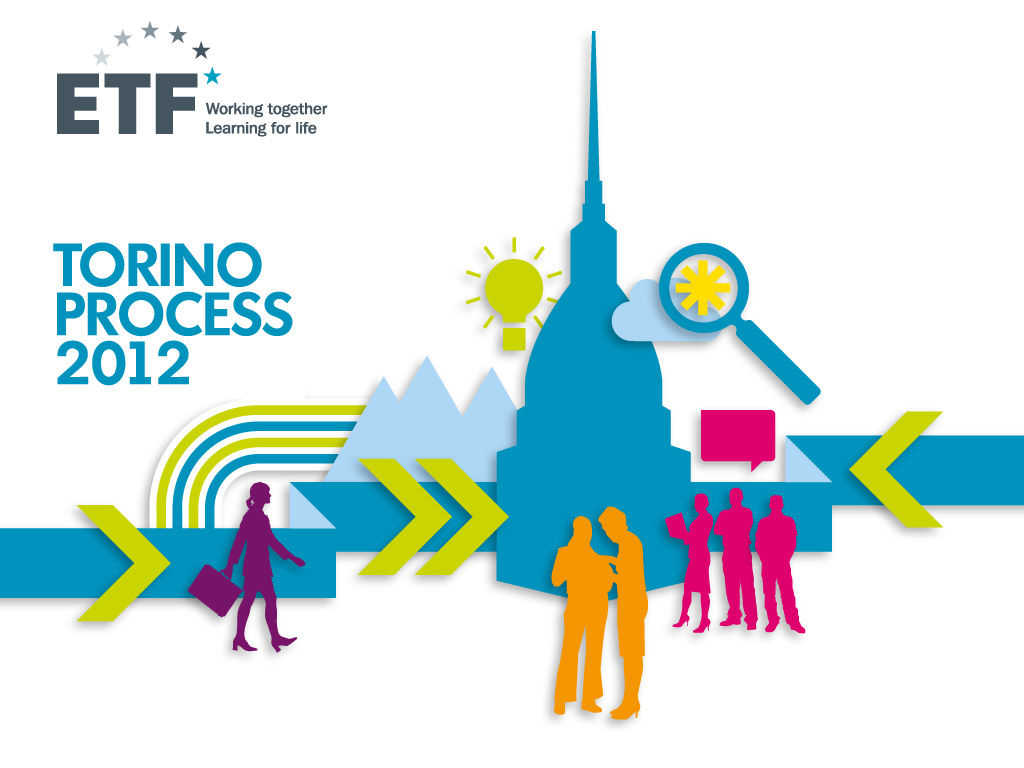 Country driven process
ETF role
ETF role: facilitate knowledge management and ownership process to continue dialogue in the field
facilitate identification of relevant experience and definition of expected learning outcomes at individual/institutional levels
set the context, provide external inputs through practices and expertise
facilitate dialogue through questions and support action-orientation and decision making
ETF role